Природа. Ценность природы для людей.Окружающий мир, 3 класс
Выполнила 
Серёгина Ольга Ивановна,
учитель начальных классов МБОУ «СОШ№2» г. Суворова им. А.П. Ефанова»
Содержание.
1.Природа. Создано человеком.
2.Живая и неживая природа.
3.Живые существа и организмы.
4.Наука биология.
5.Царства живой природы.
6.Бактерии.
7.Микроскоп.
8.Связи в природе.
9.Значение природы для людей.
10. Словарь.
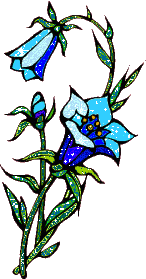 природа             создано человеком
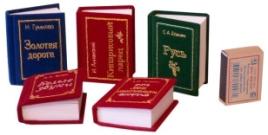 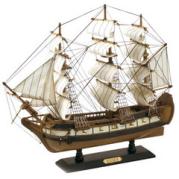 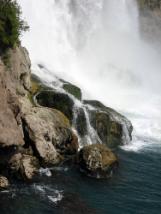 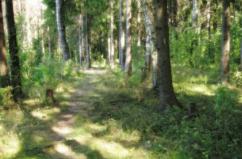 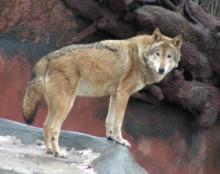 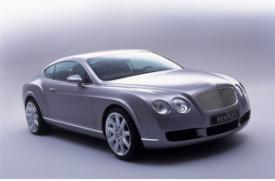 ПРИРОДА
ЖИВАЯ                          НЕЖИВАЯ
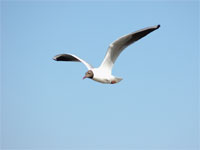 МЕДВЕДЬ
ПТИЦЫ 
ТРАВА
РЕКА
КАМНИ
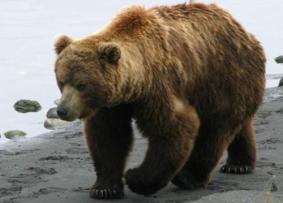 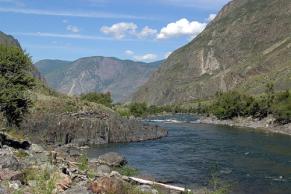 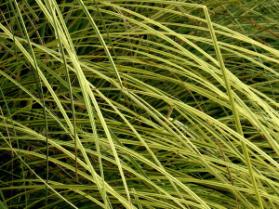 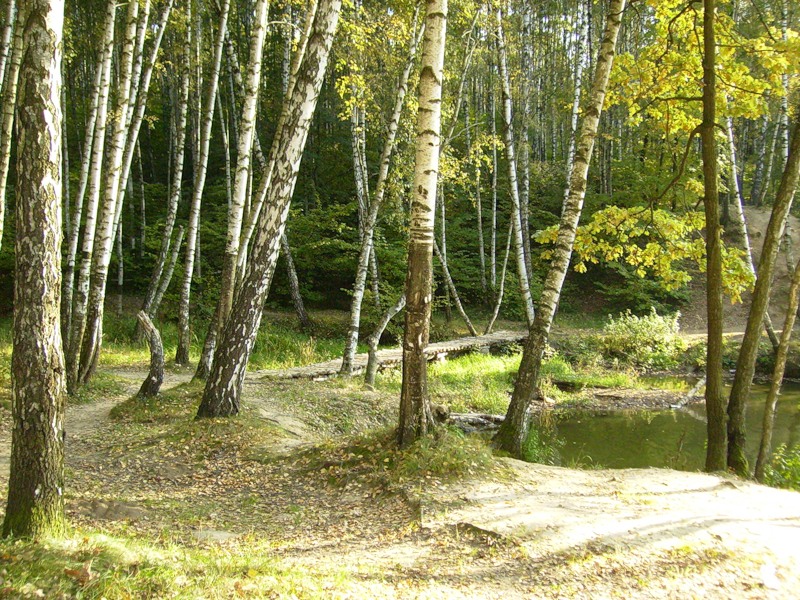 Живые существа или организмы:

   дышат,
   питаются,
   растут,
   развиваются,
   приносят потомство,
   умирают.
БИОЛОГИЯ
«биос» (жизнь) + «логос» (наука)
Биология-совокупность наук о живой  природе, о закономерностях органической жизни.
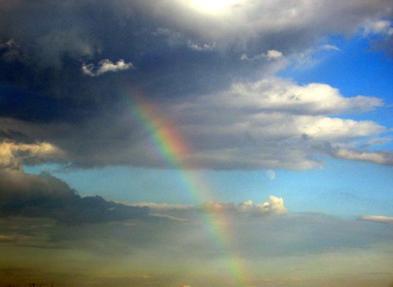 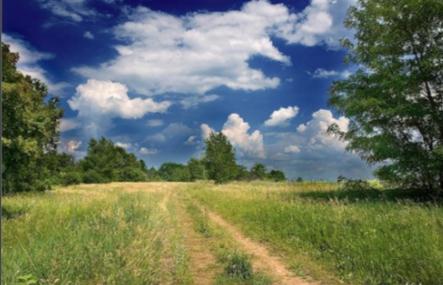 СВЯЗИ В ПРИРОДЕ
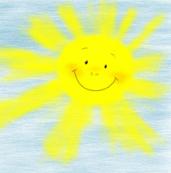 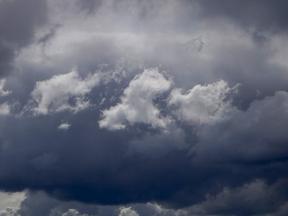 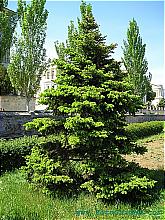 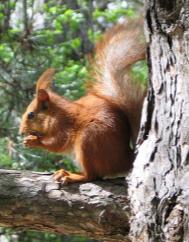 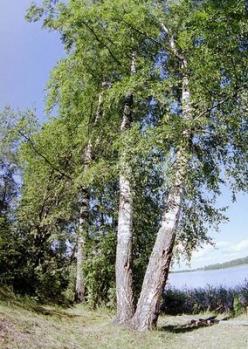 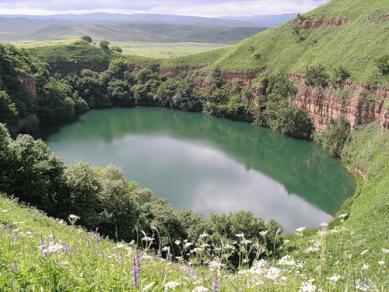 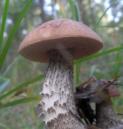 ЦАРСТВА 
ЖИВОЙ ПРИРОДЫ
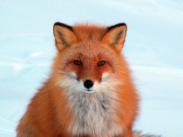 животные
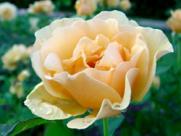 растения
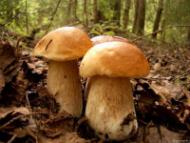 грибы
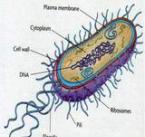 бактерии
МИКРОСКОП
Увеличительный прибор 
для рассматривания предметов, неразличимых 
простым глазом.
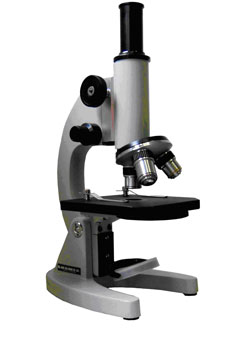 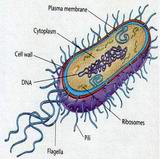 БАКТЕРИИ
Бактерии - микроорганизмы, 
                     в основном   одноклеточные.
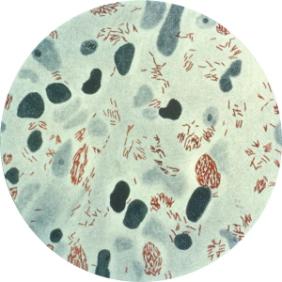 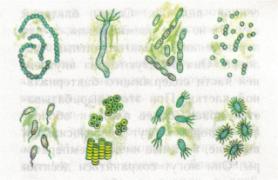 ЗНАЧЕНИЕ
  ПРИРОДЫ ДЛЯ ЛЮДЕЙ
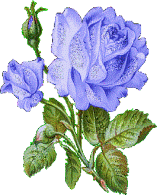 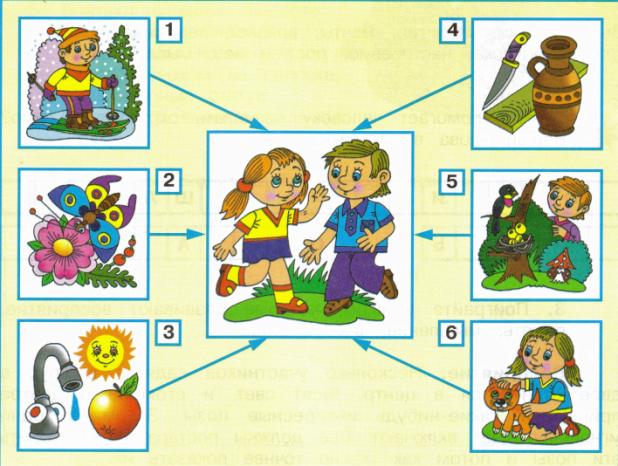 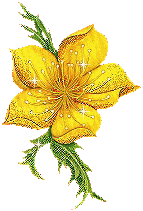 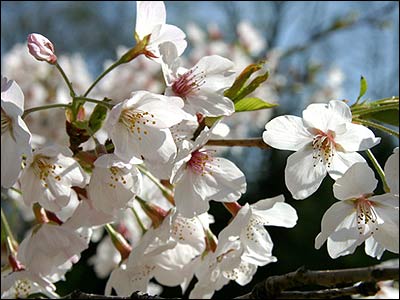 ПРИРОДА-ИСТОЧНИК:
здоровья
красоты
тепла,света,воздуха,пищи,воды
материалов для хозяйственной деятельности
познания
доброты
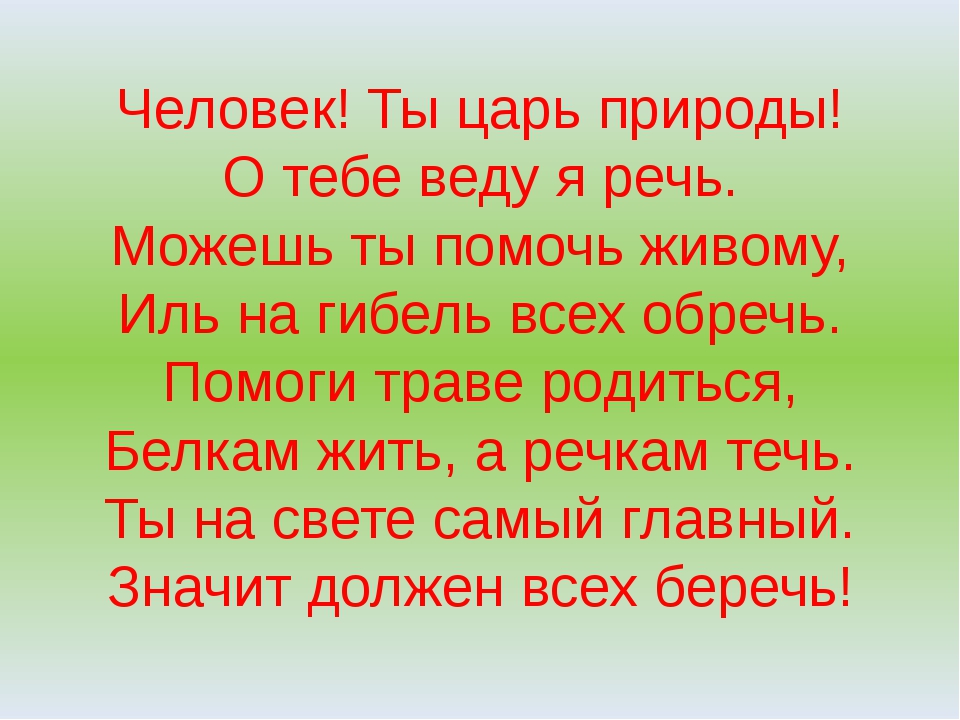 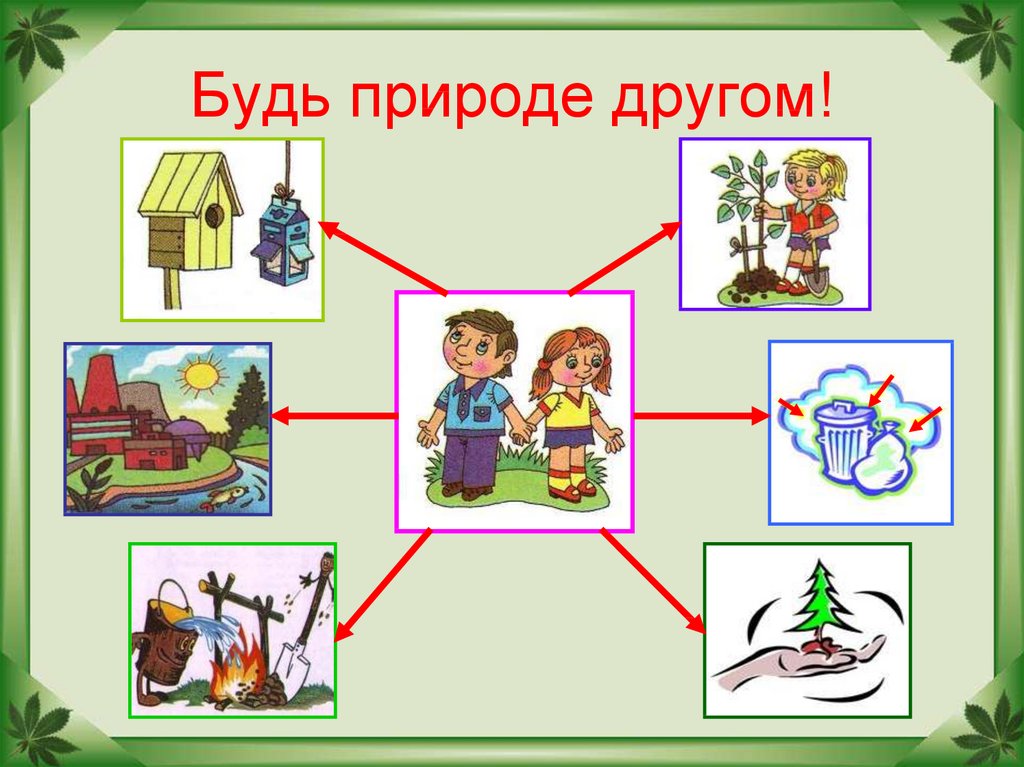 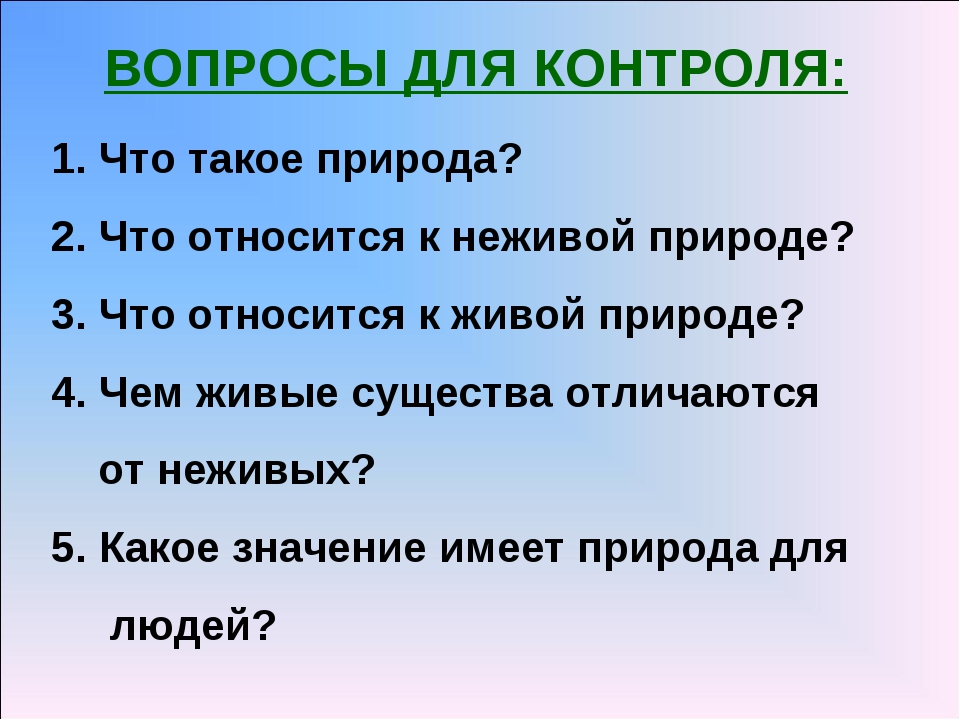 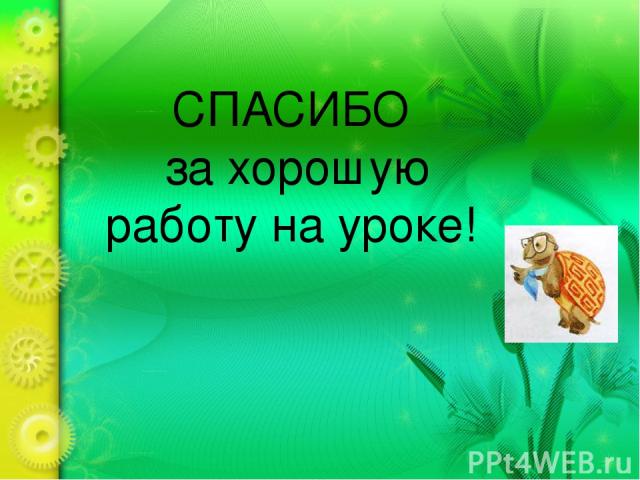